Güneş ve Güneş Sistemi
Güneş Sistemimiz: Gezegenler, Uyduları, Küçük Gezegenler, Kuyrukluyıldızlar, Meteorlar, Kuiper Kuşağı, Oort Bulutu
Güneş’ten olan uzaklıklarına göre:
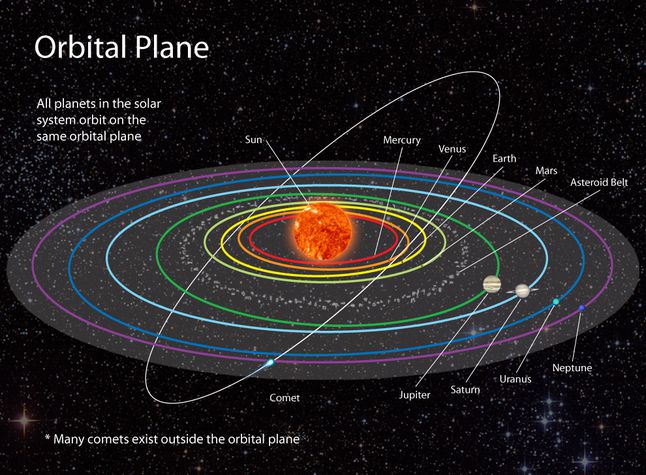 Merkür 
 Venüs 
 Dünya 
 Mars 
 Jüpiter 
 Satürn 
 Uranüs 
 Neptün 
(Uranüs, Neptün, teleskoptan önce bilinmiyordu)
Gezegenlerin yörünge düzlemleri hemen hemen ekliptik civarındadır.
[Speaker Notes: https://www.nationalgeographic.org/topics/solar-system/?page=2]
Kepler Yasaları
Kepler Yasaları
1. Yasa: 

	Tüm gezegenleri eliptik yörüngede Güneş etrafında 	dolanmaktadır.
 
       2. 	Yasa:  Alanlar Yasası
	
	Gezegenleri Güneş’e birleştiren hayali doğru,eşit zamanda 	eşit alanlar taramaktadır

       3. Yasa: 

	a3/P2 = sabit
Kepler’in 1. ve 2. Yasası
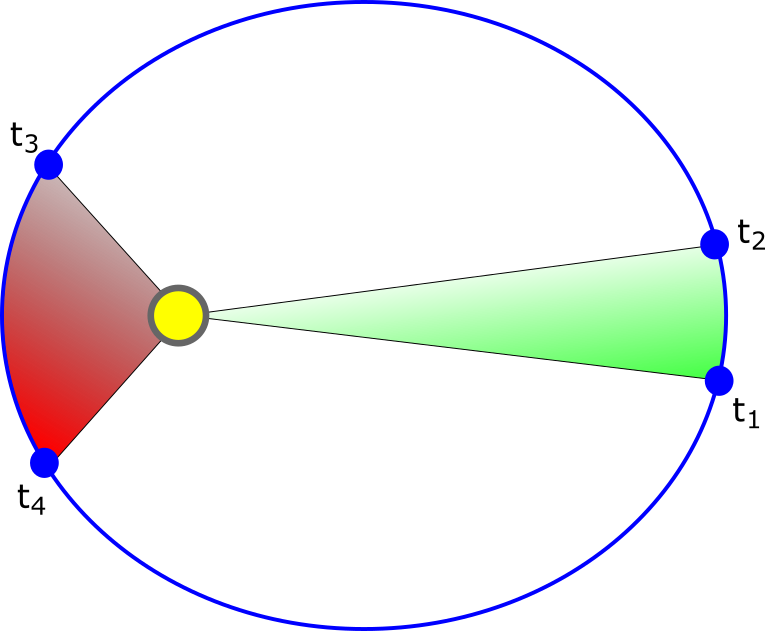 [Speaker Notes: https://www.narom.no/undervisningsressurser/sarepta/rocket-theory/satellite-orbits/keplers-laws/]
Kepler’in Üçüncü Yasası
Kepler’in üçüncü yasası 		(uzaklık)3=(dönem)2  					    a3 = P2					uzaklık AB ve dönem yıl birimde alınırsa:.

Dünya’nın yörüngesinin yarı-büyük eksen uzunluğus 1 AB ve dönemi 1 yıl olduğuna göre   13=12.
Bode Yasası
Gezegenlerin Güneş’e olan uzaklıkları için basit bir yöntem
burada Merkür, Venüs, Dünya, Mars vd için sırasıyla N=0, 3, 6, 12, 24…